Commedia dell’arte
The birth of slapstick comedy
History of the Commedia Company
Beginnings in the Market Place
Competing for business
Attracting customers with performers
Communication becomes a problem
Language Barriers
Loud in Market Place
All communication becomes physical
Performance
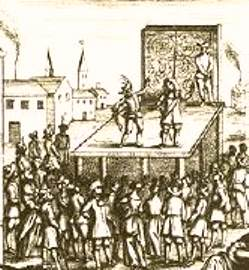 Becomes a formal Performance Style in Italy 1525
Troupes travel from town to town (mostly families)
Actors specialized in a character
Plays were not written, mostly improvised
Only thing written was scenario, used as a guideline
Lazzi, only detail written (trade secrete)
Any bit of physical or verbal humor (stuff audiences want to see)
Characteristics of Commedia dell’arte
Stock Characters
Improvised stories from a ‘scenario’
Traveling Companies
Simple set 
Mask
Music
Physical Comedy
Acrobatics
Stylized form (character has a specific physicalization)
Slapstick
Stock Characters
Old Men
Usually the fathers of Lovers
Lovers
Height of beauty, no mask but heavy makeup
Servants
‘Clowns’ (but often solve the ‘problem’ in the story)
Servants of the Old Men and/or Lovers
Capitano
Stranger to town
Military, coward, womanizer
Masks
Main Function
Indication of the character type
Not as expressive as a Greek Mask because they are half masks
Traditionally made out of leather
Not all characters have a mask, some wear heavy makeup
Old Men
Dottore
Pantelone
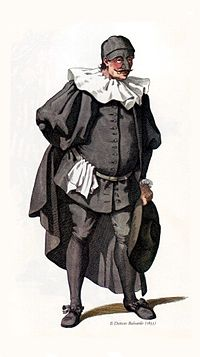 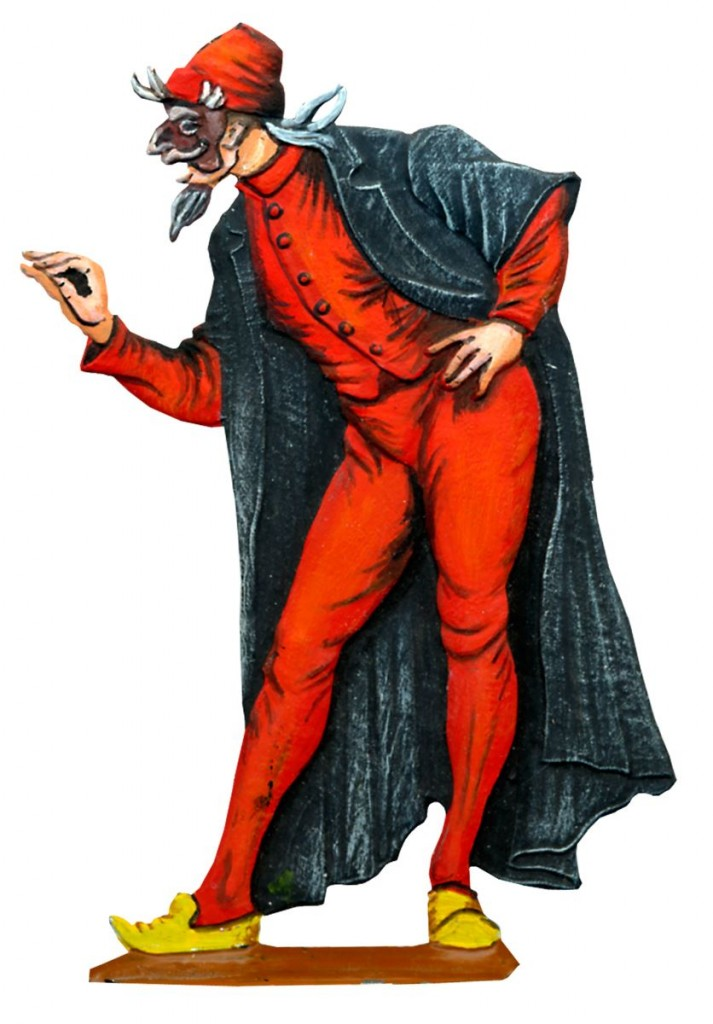 Lovers
Isabella and Flavio (example of names)
In love with ‘love’
Teenagers
Servants / Zanni
Zanni
Arlecchino
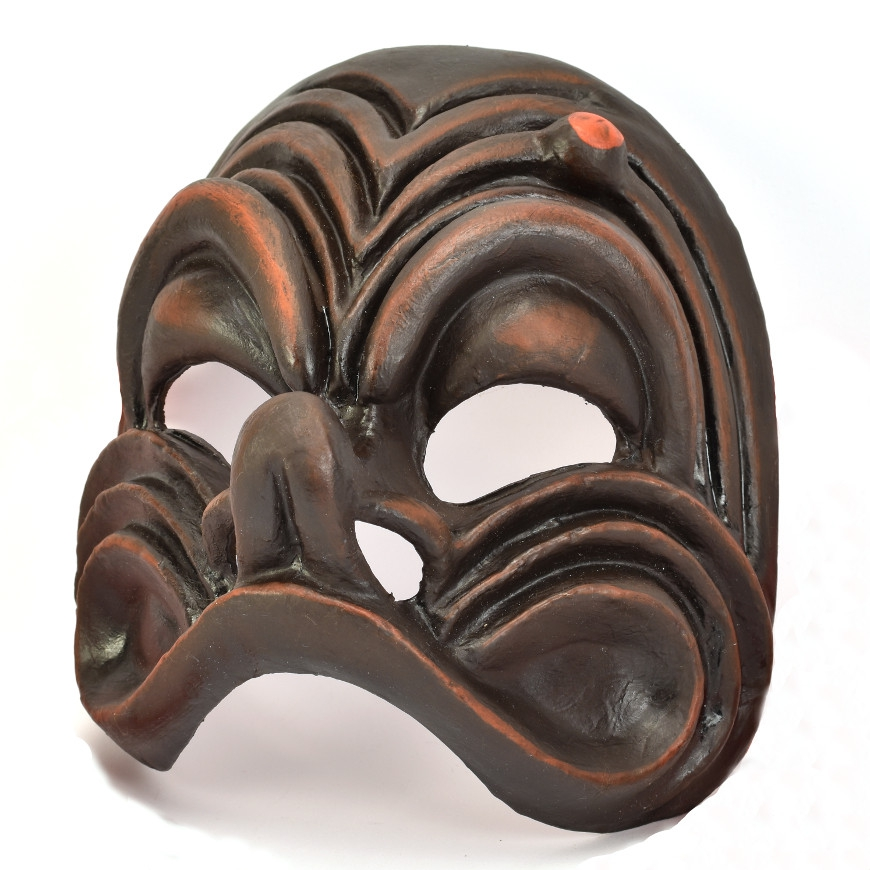 Capitano
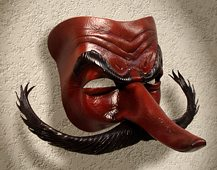 A stranger in the town where the story takes place
A braggart
Coward
Schemes with Old Men
Touring Company
1550 or earlier, Boeve, Ervina
Commedia in Art
1772 – Italian 
Boeve, Ervina
Original in the 
Chicago Institute of the Arts